Your Poster Title Goes Here
Your name here
Institution name here
Introduction
Methods
Results
Conclusion
Insert your text here. You can change the font size to fit your data.
Insert your text here
Insert your text here
Insert your text here
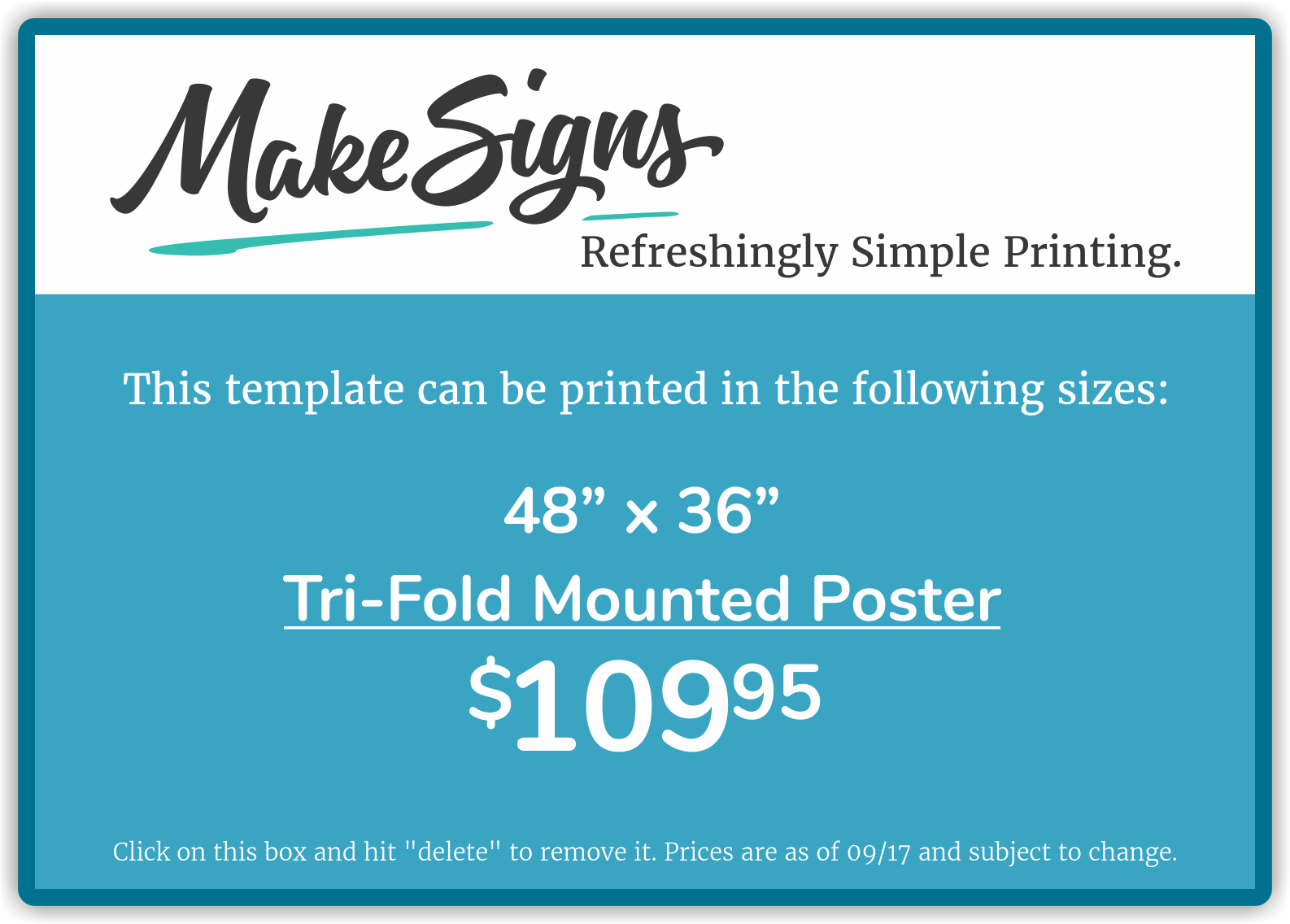 Results
Graph or image title
TRIFOLD AREA – THIS GUIDE WILL BE REMOVED BEFORE PRINTING – TRIFOLD AREA – THIS GUIDE WILL BE REMOVED BEFORE PRINTING – TRIFOLD AREA – THIS GUIDE WILL BE REMOVED BEFORE PRINTING – TRIFOLD AREA – THIS GUIDE WILL BE REMOVED BEFORE PRINTING – TRIFOLD
TRIFOLD AREA – THIS GUIDE WILL BE REMOVED BEFORE PRINTING – TRIFOLD AREA – THIS GUIDE WILL BE REMOVED BEFORE PRINTING – TRIFOLD AREA – THIS GUIDE WILL BE REMOVED BEFORE PRINTING – TRIFOLD AREA – THIS GUIDE WILL BE REMOVED BEFORE PRINTING – TRIFOLD
Insert your text here
Insert your text here. Remember, you can change colors and layout to fit your individual needs.
References
Your references here
Graph or image title
Graph or image title